Shutdown ‘24
Paul Sampson
Date November 15th, 2024
Agenda
2
General Information:
Late start due run extension
Duration uncertain
Injector programs ran to November
3
CAD Status
EBIS running setup
LINAC Booster and NSRL Shutdown began November 1st and continues 
AGS, AtR and RHIC Shutdown began October 21st and continues
4
RHIC HVAC
1004B Package unit #4- replacement for failed coil  (warrantee). Work to be completed this month. 
1004B Package unit #3- replacement installation 
under way.A10 house 
L18A package unit replacement underway
1007W Bard until replacement under way
1004A package unit shipping next week
1007 dehumidifier- repairs underway
Alcove units: maintenance, replacement and repair: 1A, 1B, 5A, 5B, 9A, 9B, 11A,11B and 11C
5
Systems Status:
Cooling towers: 
Mandatory cleanings and shutdown, as needed.
Tower 1010 on for sPHENIX 80k circulation**
Tower 7 off, cleaned awaiting contractor for switching gear recall remediation.
All RF systems secured.
Most magnet systems secured, some testing, NSRL and Booster towers on for EBIS tuning.

**Leak found in heat exchanger, isolated, sPHENIX magnet “floating" until remediation completed
6
Progress so far:
LINAC:
Maintenance progressing on schedule.
Upgrades schedule permitting
55 total jobs submitted and scheduled
EBIS:
Tuning with beam down EtB will continue.
Cathode swap to follow.
Trap aperture change to TBD.
7
Progress:
EBIS – 19 weeks under way- Setup with beam at present.*
LION – 9 weeks to start in December.
LINAC maintenance continues.
BLIP: 
Target cooling upgrades on track for January 24th completion.
Lighting repair ongoing.
Windows replacement  in December.
Booster:
Vacuum (10 weeks) Under way.
RF PA replacement under way.
911 chilled water tower: progressing well
AGS : Cable trench remediation Is under way.
RHIC: Y12 valve box repair, locate repair other leaks: Under way
RHIC R&R:
E-Lens: Briefing meeting held, work to start today.
Booster and NSRL:
Vacuum work in BtA & Sectors F going well. 
Bakeout as early as next week.
RF A3 PA modification is underway.
911 Chilled water tower replacement installation progressing on schedule (Chilled water for BRF).
NSRL tower temperature control valve replacement after EBIS is shutdown.
E4 Skew Quad installation complete.
36 other jobs approved; work is progressing on schedule.
9
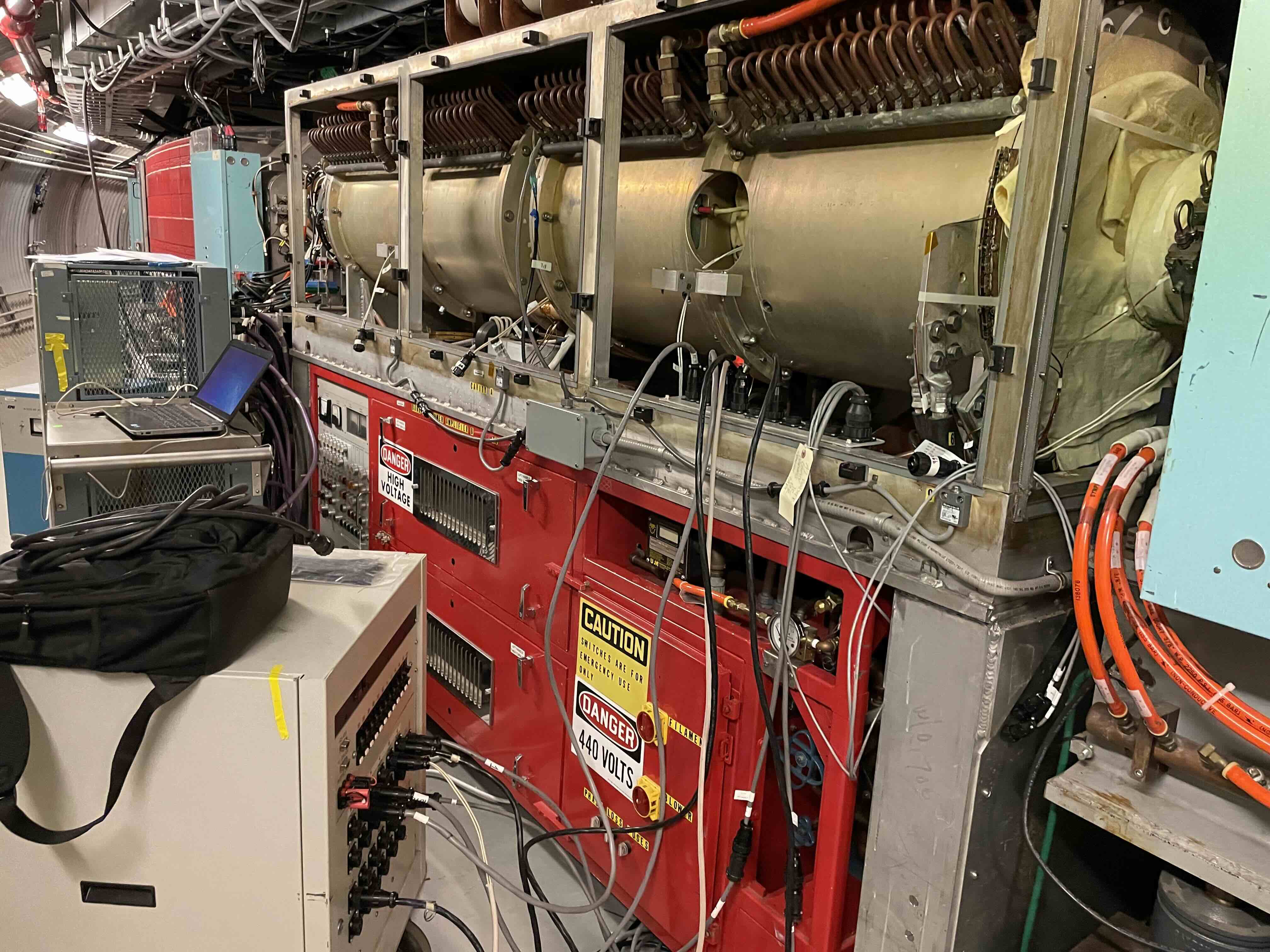 10
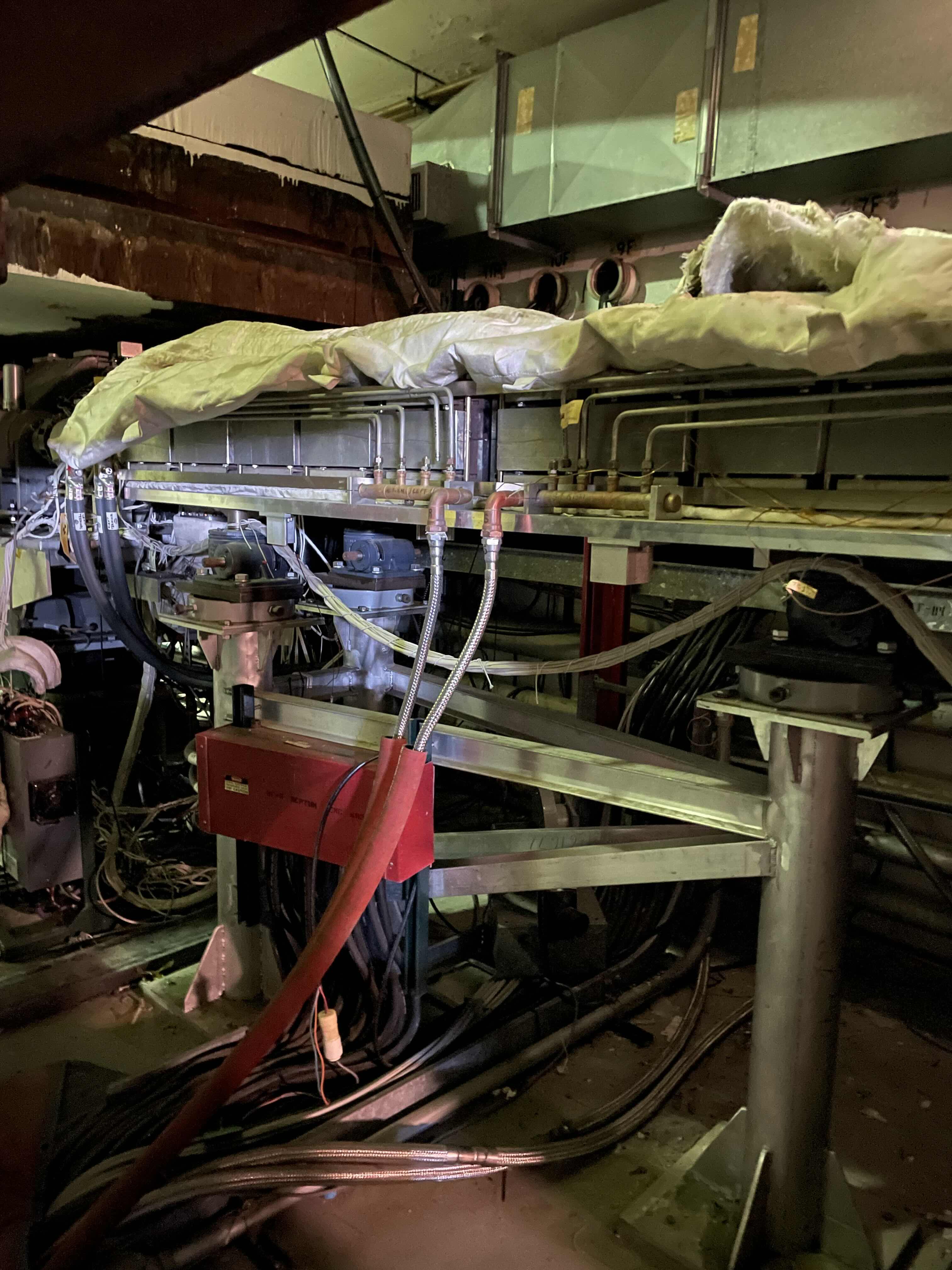 11
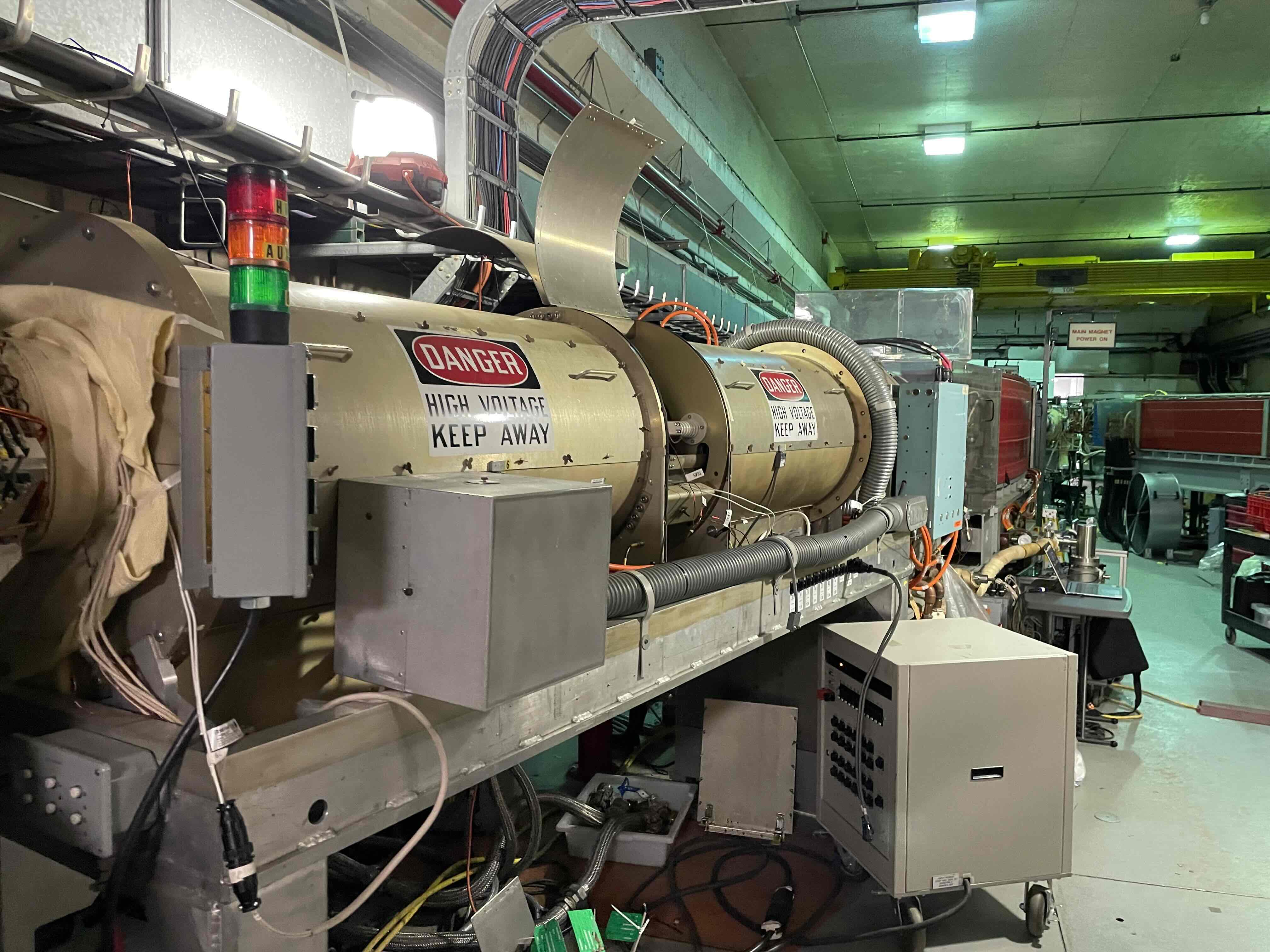 12
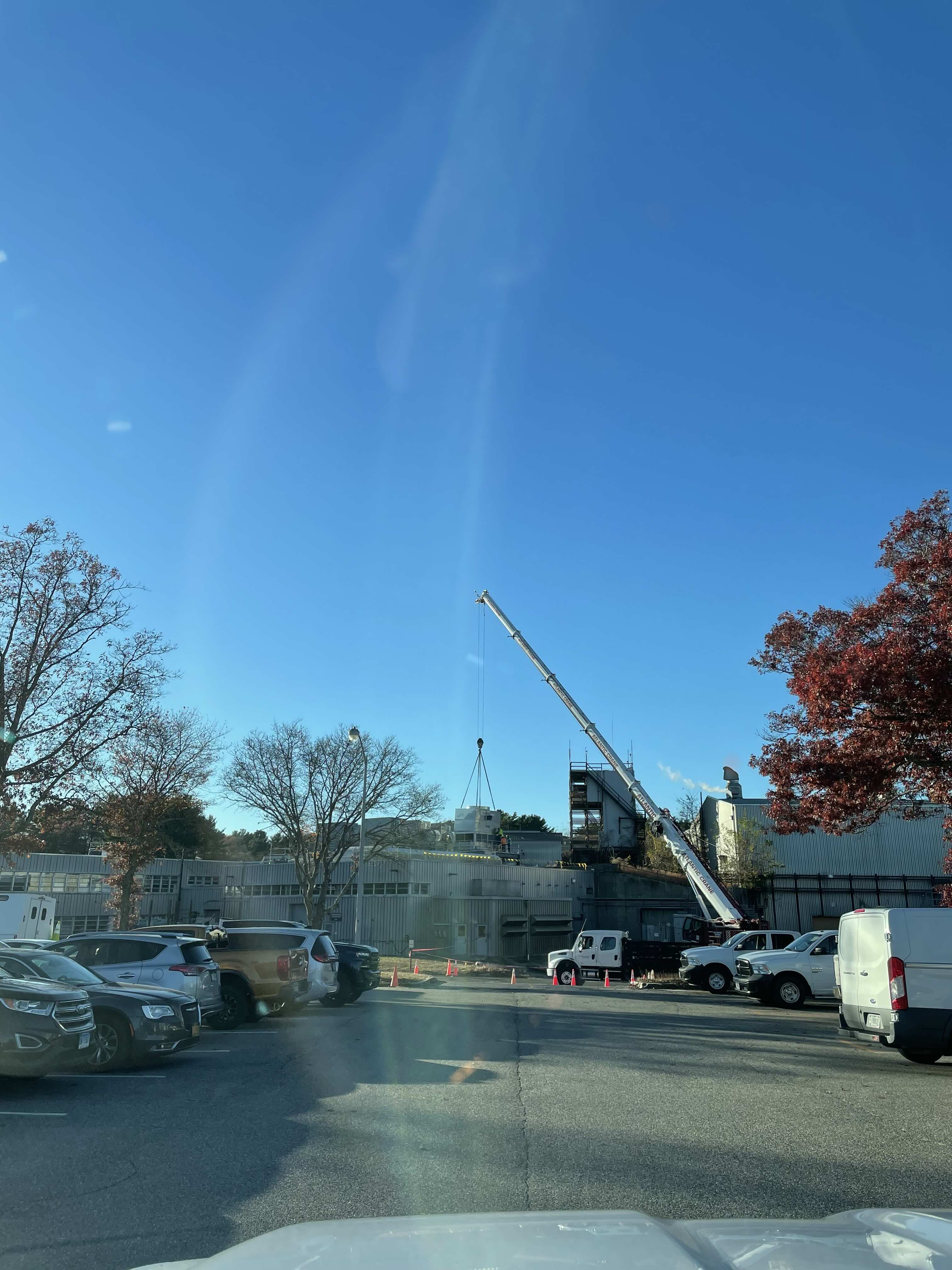 13
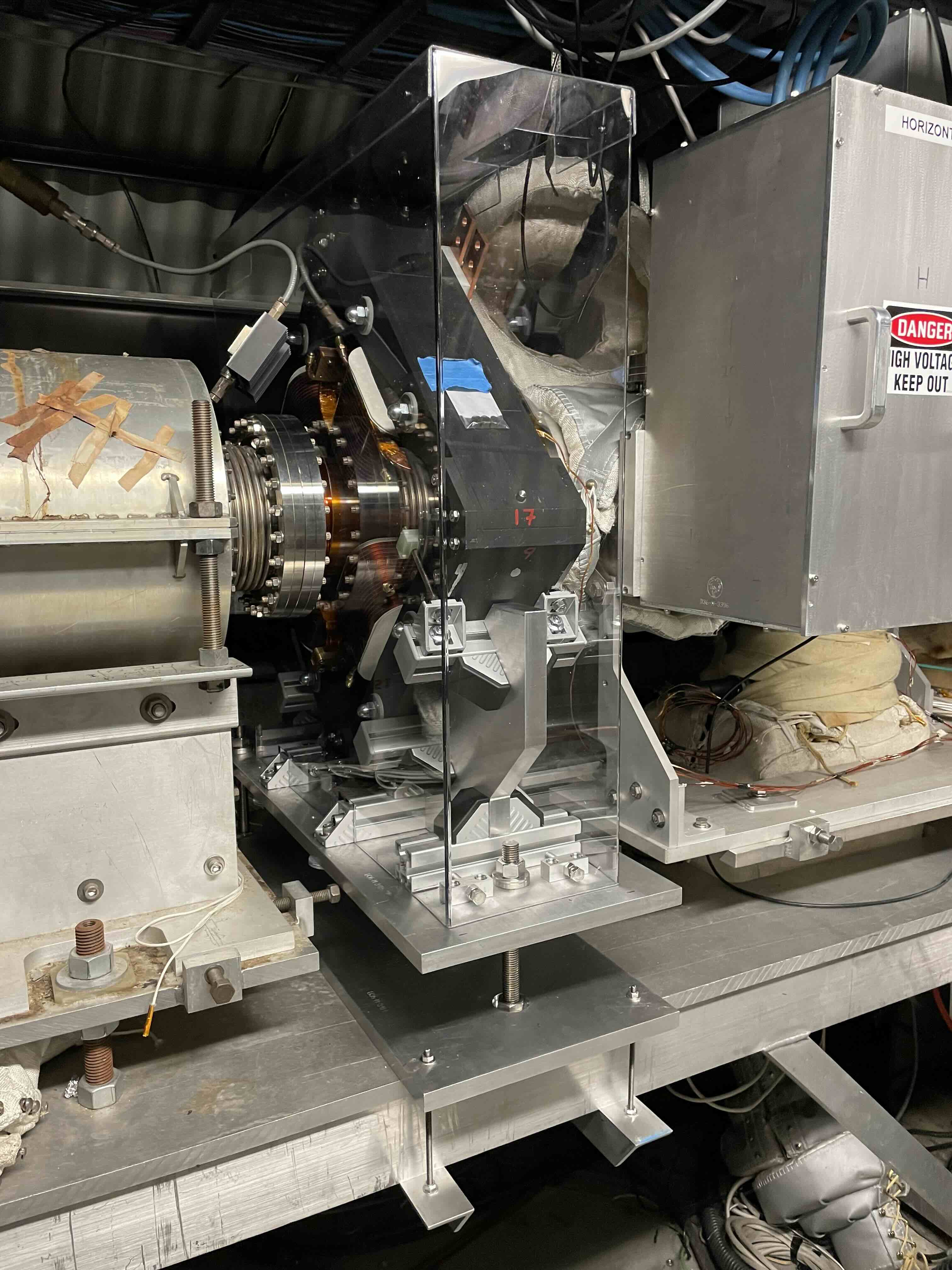 14
AGS and AtR
L18A trench remediation is underway.
Tunnel lights are on!
RF work completed.
Snake cold head replacement awaiting delivery.
Main Magnet water drained and refilled (tritium remediation).
Annual Maintenance.
45 jobs total scheduled
15
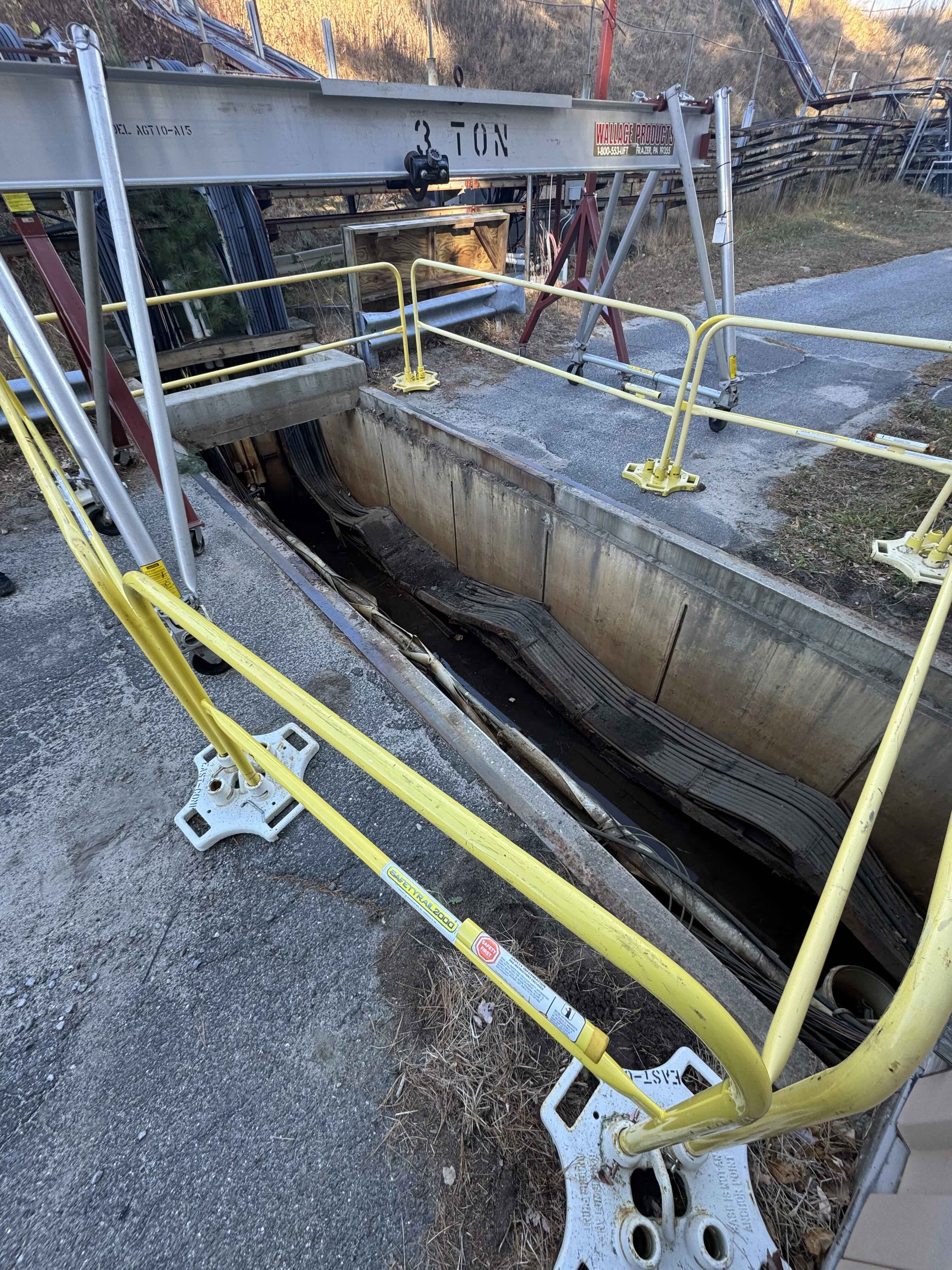 16
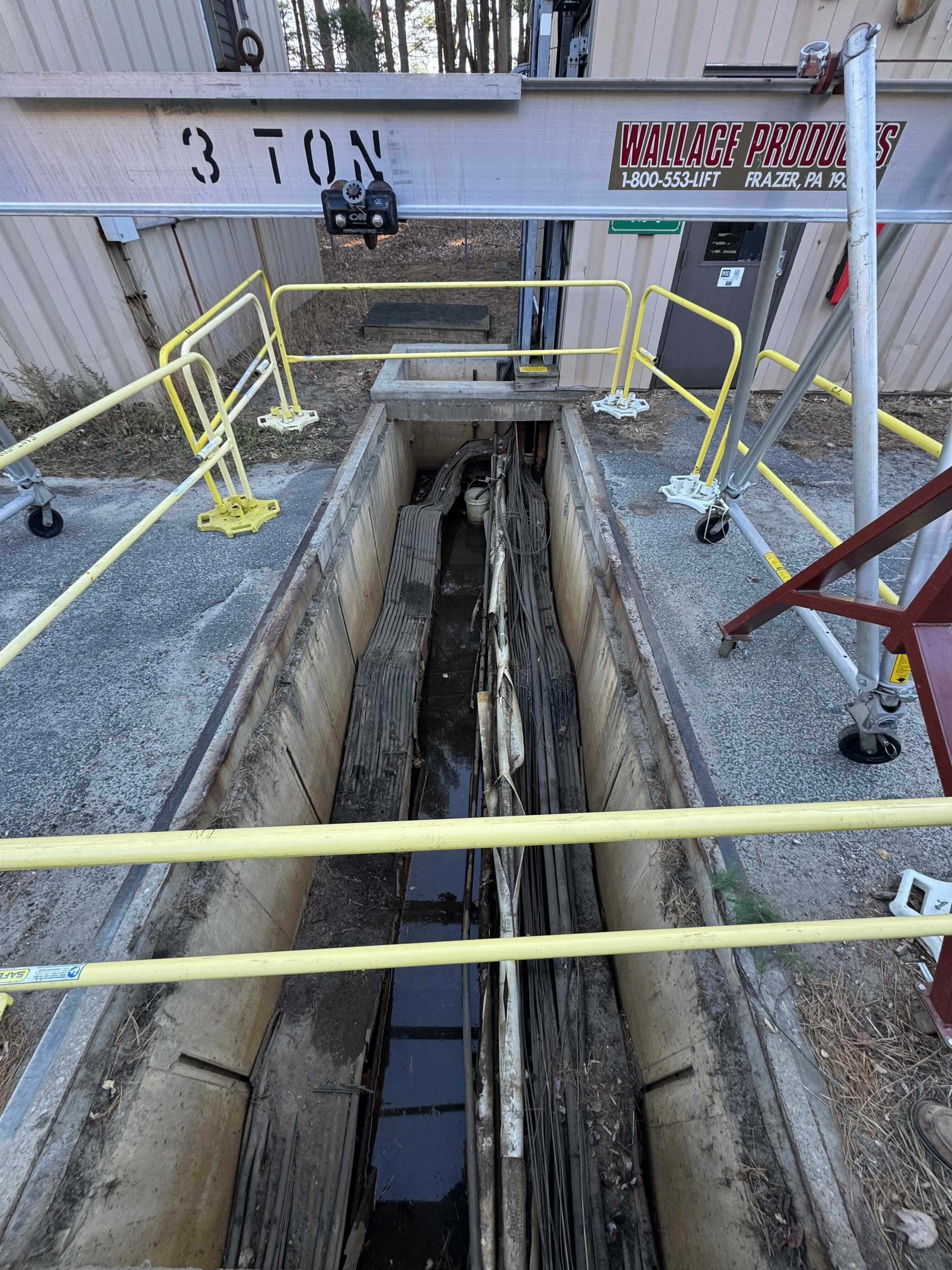 17
RHIC
Leak detection in the cryogenics system.
Yellow Valve Box 12 leak repairs pending.
e-Lens infrastructure removal started today.
Break vacuum, grind cryogenics only after assessment.
Cryogenics Tower 7 cleaned and shut down.
Switchgear remediation (manufacturer’s recall) to be addressed mid December.
18
19
Tower 7
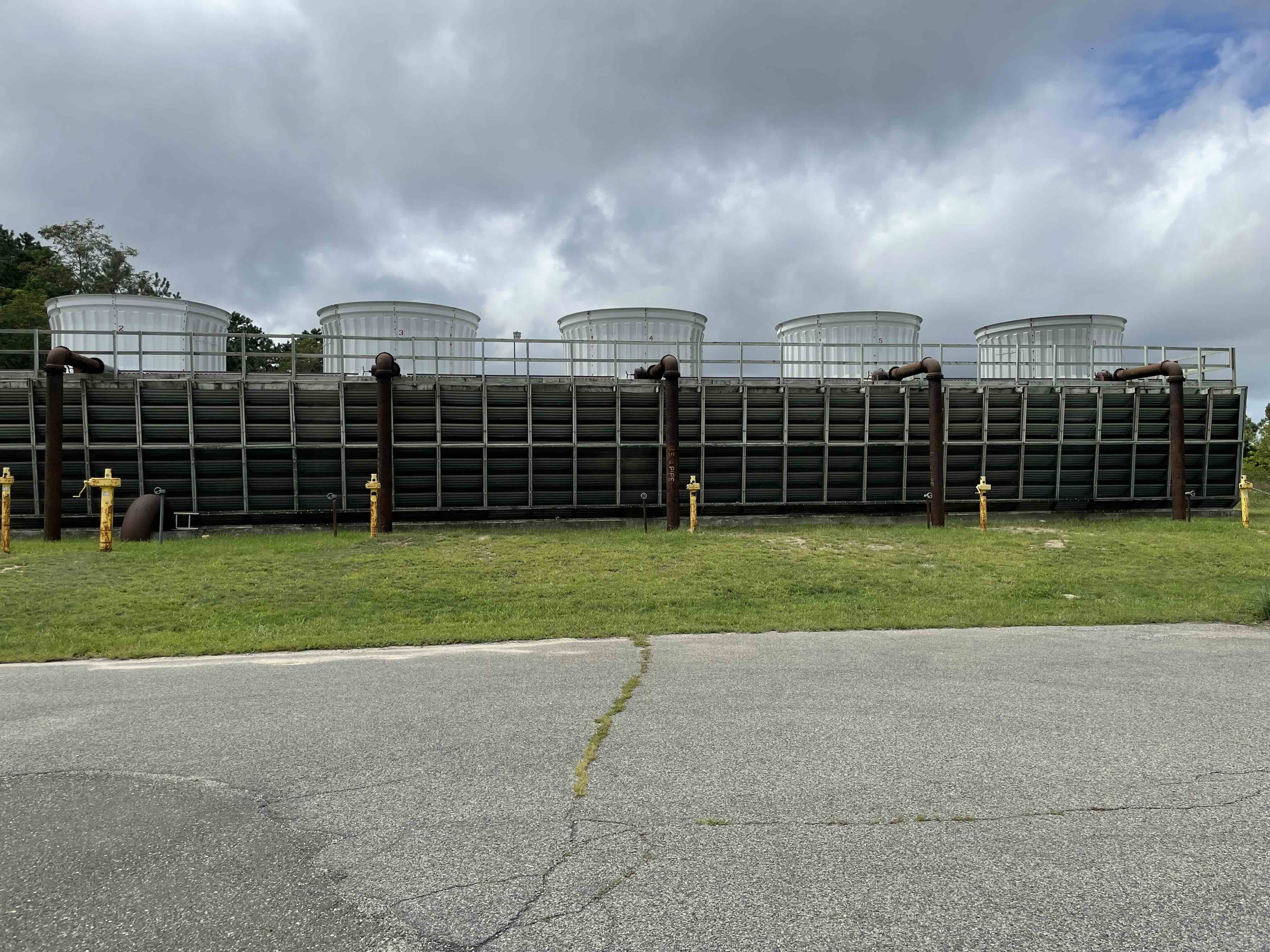 20
End of shutdown schedule: Injectors
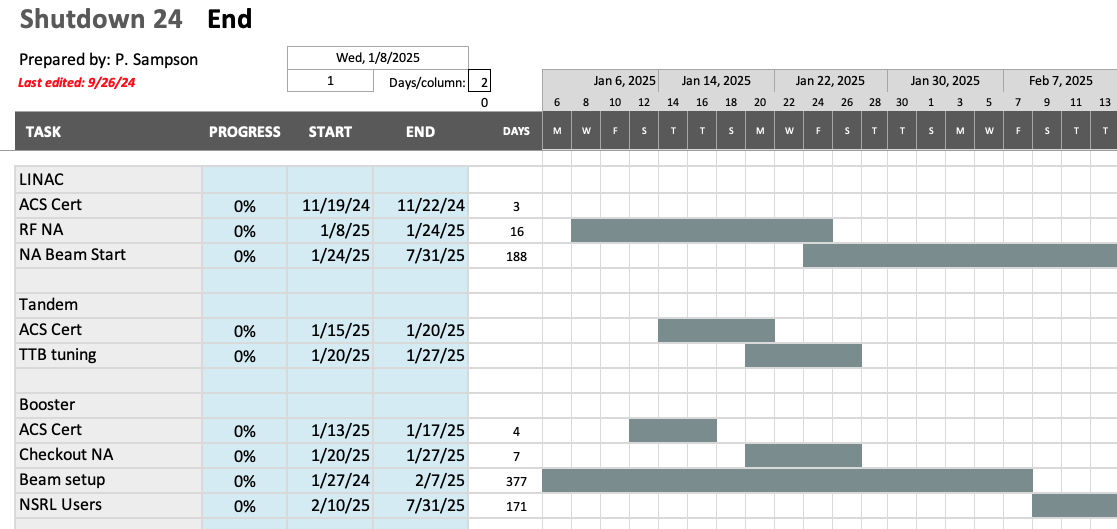 21
AGS and RHIC start Up
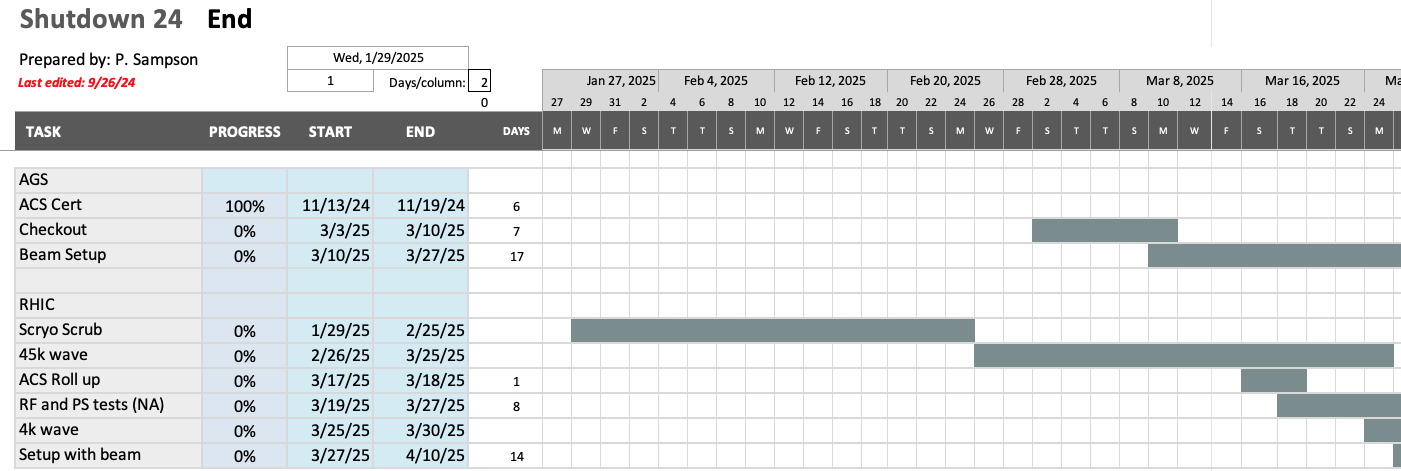 22
Early scenario?
23
Full schedules and timelines:
Available on the web “This Week”.
Discussed at meetings:
	Supervisor’s meeting (weekly).
	Shutdown “Time” Meetings (bi-weekly).
Links:
This Week
Shutdown Status
JRS
Web Status
Overview Project
Summary and comments:
This shutdown is evolving:
Work plans developed are dynamic and made able to adapt.
Large amount of work and coordination.
High risk jobs need careful scrutiny.
Resources:
	Supervisor’s meeting (weekly).
	Shutdown “Time” Meetings (bi-weekly).
Links:
This Week
Shutdown Status
JRS
Web Status
Overview Project
Thank you